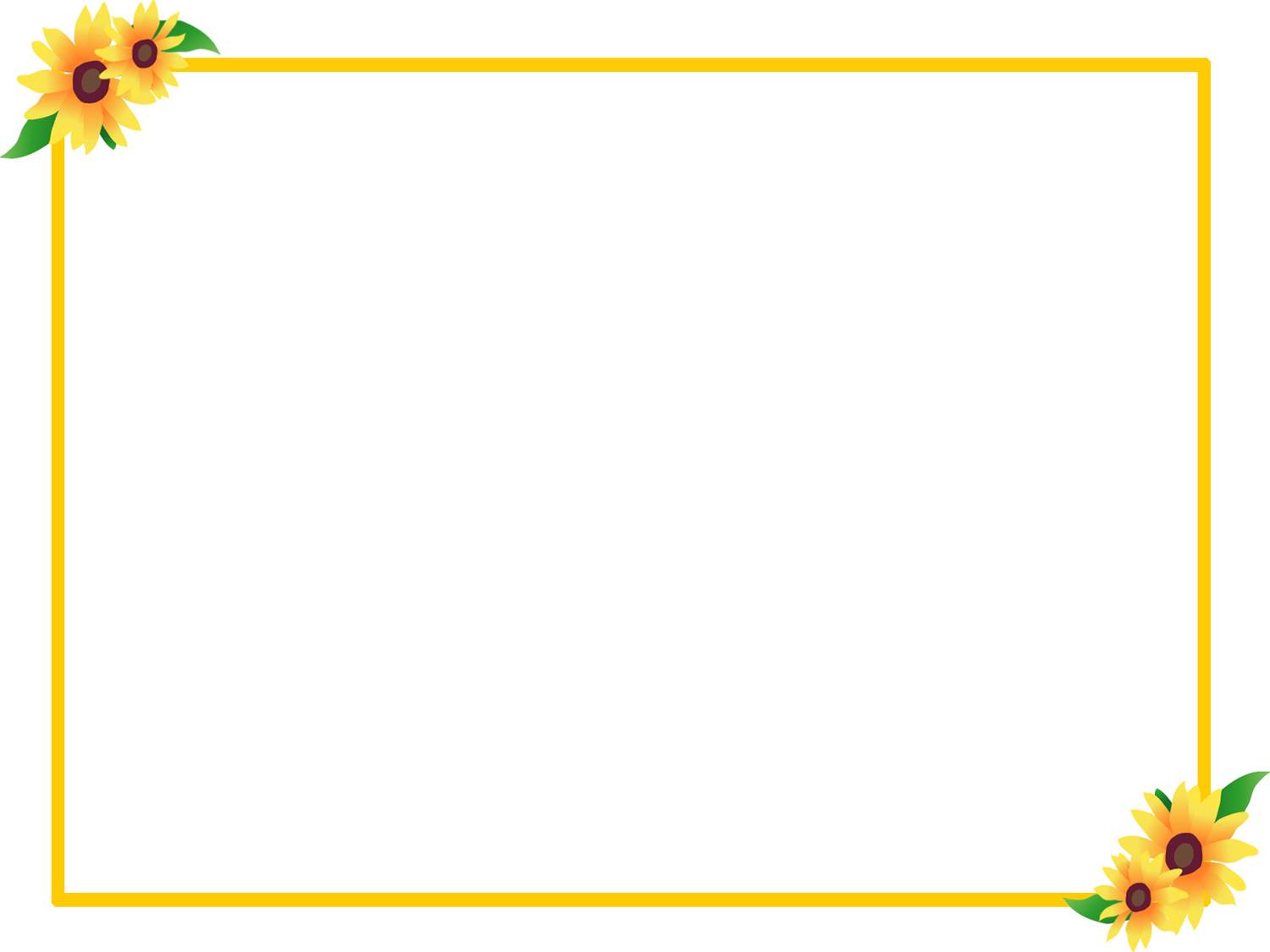 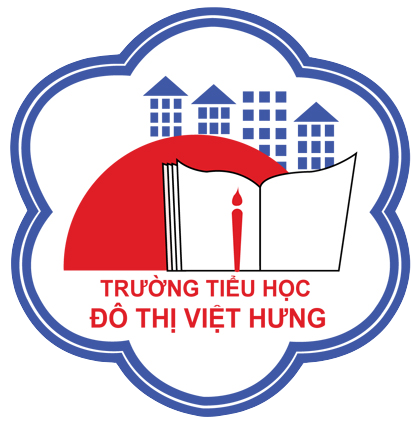 ỦY BAN NHÂN DÂN QUẬN LONG BIÊN
TRƯỜNG TIỂU HỌC ĐÔ THỊ VIỆT HƯNG
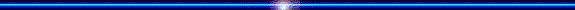 BÀI GIẢNG ĐIỆN TỬ
KHỐI 3
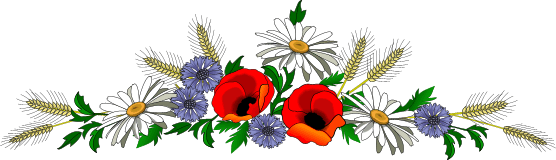 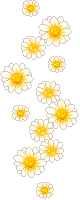 MÔN: CHÍNH TẢ
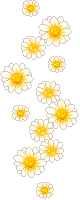 MỤC TIÊU
Nghe-viết chính xác, trình bày đúng bài thơ Thì thầm.
Viết đúng tên một số nước Đông Nam Á.
Làm đúng bài tập điền vào chỗ trống các tiếng có âm đầu, dấu thanh dễ lẫn (tr/ch; dấu hỏi/dấu ngã), giải đúng câu đố.
A. KHỞI ĐỘNG
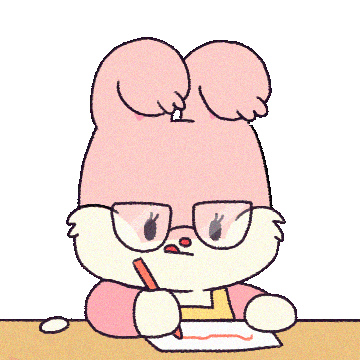 Viết các từ sau ra nháp: 
phảng phất, trong sạch
B. Khám phá
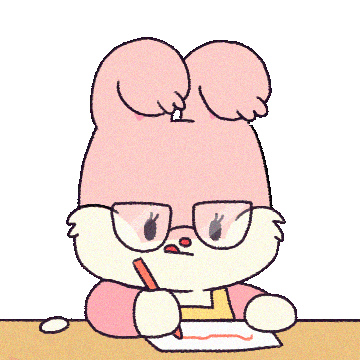 Thứ  ngày  tháng  năm
Chính tả (Nghe – viết)
Thì thầm
Gió thì thầm với lá
Lá thì thầm cùng cây
Và hoa và ong bướm
Thì thầm điều chi đây.
Trời mênh mông đến vậy
Đang thầm thi với sao
Sao trời tưởng im lặng
Lại thầm thì cùng nhau.
Bài thơ cho thấy các sự vật, con vật đều biết trò chuyện, thì thầm với nhau. Đó là những sự vật, con vật nào?
Gió thì thầm với lá; lá thì thầm với cây; hoa thì thầm với ong bướm; trời thì thầm với sao; sao trời tưởng im lặng hoá ra cũng thì thầm cùng nhau.
Thứ  ngày  tháng  năm
Chính tả (Nghe – viết)
Thì thầm
Gió thì thầm với lá
Lá thì thầm cùng cây
Và hoa và ong bướm
Thì thầm điều chi đây.
Trời mênh mông đến vậy
Đang thầm thi với sao
Sao trời tưởng im lặng
Lại thầm thì cùng nhau.
Mỗi dòng thơ có mấy chữ?
- 5 chữ.
Thứ  ngày  tháng  năm
Chính tả (Nghe – viết)
Thì thầm
Gió thì thầm với lá
Lá thì thầm cùng cây
Và hoa và ong bướm
Thì thầm điều chi đây.

Trời mênh mông đến vậy
Đang thầm thi với sao
Sao trời tưởng im lặng
Lại thầm thì cùng nhau.
Gió
Những chữ cần viết hoa?
Lá
Và
Cách trình bày bài thơ?
Thì
Viết các chữ đầu dòng thơ cách lề vở 3 ô li. Để trống 1 dòng phân cách hai khổ thơ.
Trời
Đang
Sao
Lại
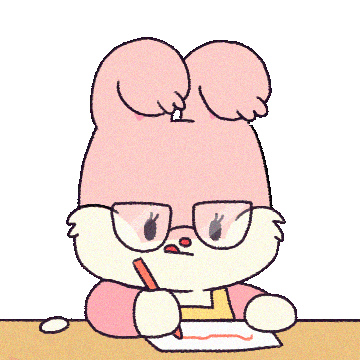 Hướng dẫn viết từ khó
ong bướm
thì thầm
mênh mông
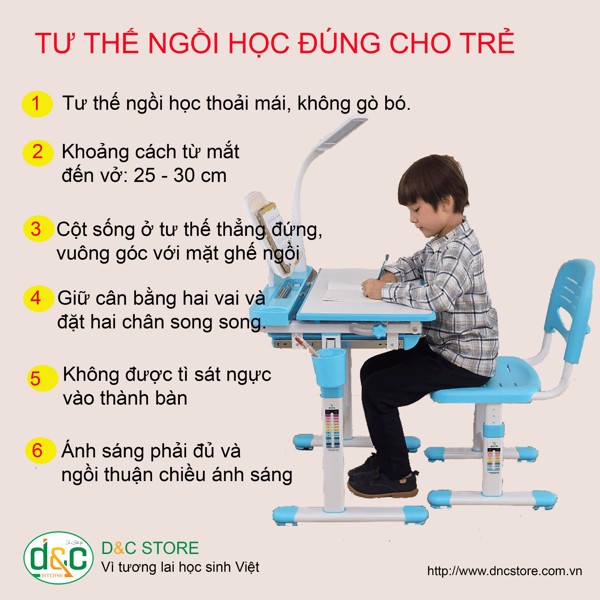 Thực hành viết bài
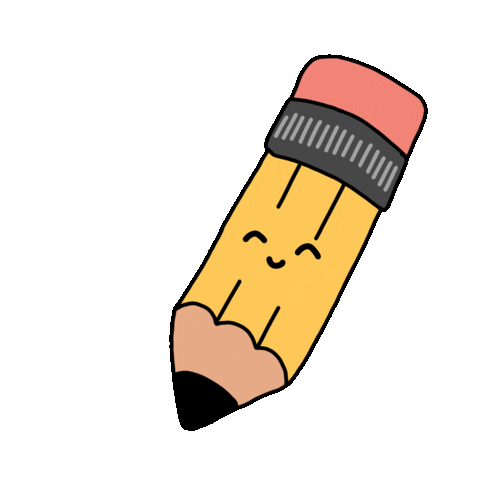 Hoạt động chấm và 
nhận xét bài
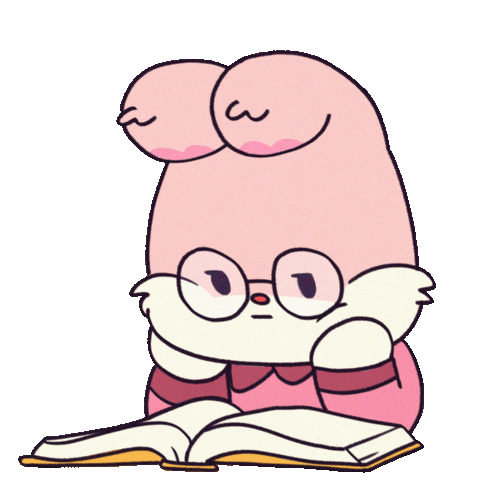 Dùng bút chì gạch chân lỗi viết sai
Sửa lại xuống cuối vở bằng bút mực.
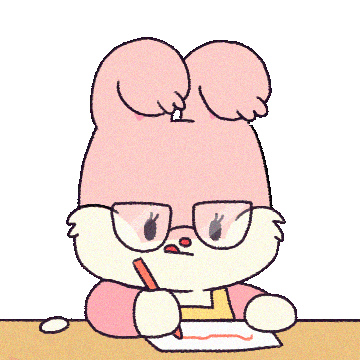 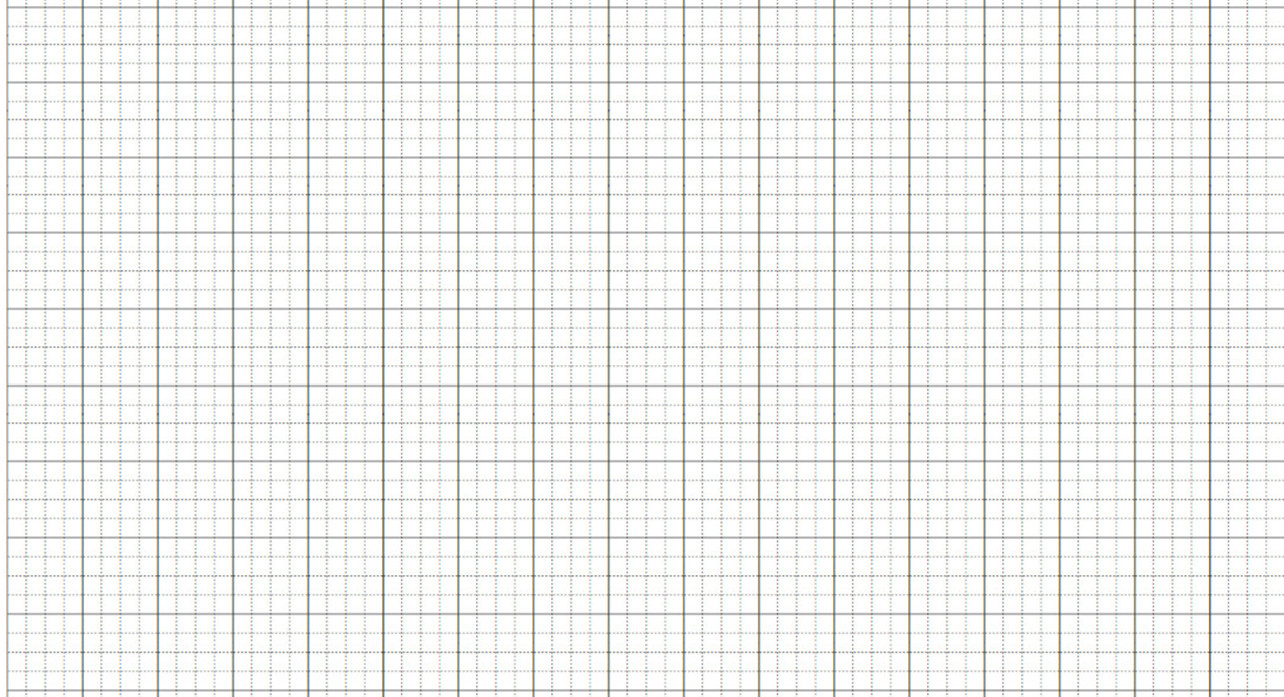 Thì thầm
Gió thì thầm với lá
Lá thì thầm cùng cây
Và hoa và ong bướm
Thì thầm điều chi đây.
Trời mênh mông đến vậy
Đang thầm thì với sao
Sao trời tưởng im lặng
Lại thầm thì cùng nhau.
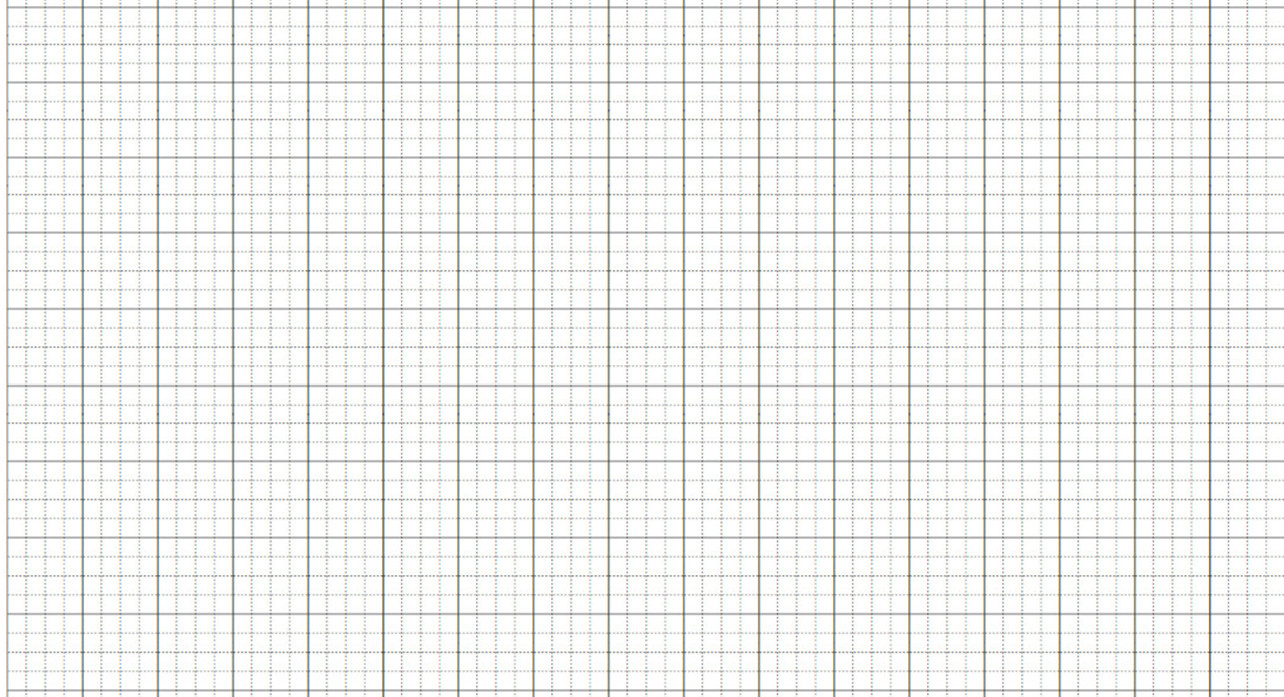 MỤC TIÊU
Nghe-viết chính xác, trình bày đúng bài thơ Thì thầm.
Viết đúng tên một số nước Đông Nam Á.
Làm đúng bài tập điền vào chỗ trống các tiếng có âm đầu, dấu thanh dễ lẫn (tr/ch; dấu hỏi/dấu ngã), giải đúng câu đố.
C. Thực hành
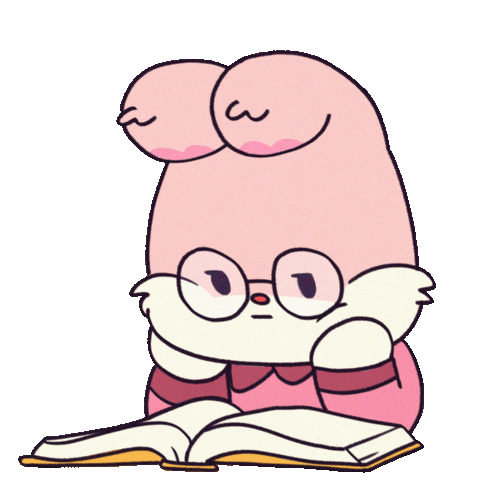 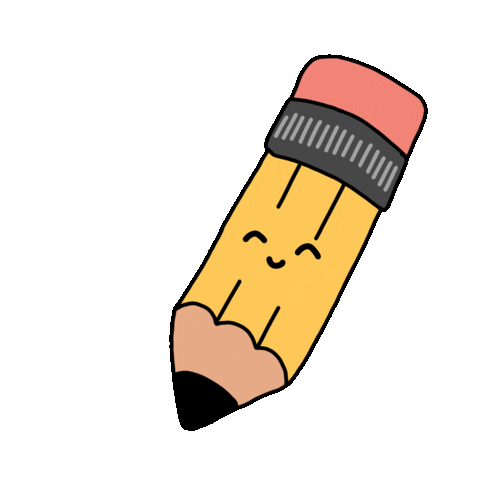 Đọc và viết đúng tên một số nước Đông Nam Á:
Bài tập 1:
Ma-lai-xi-a, Mi-an-ma, Phi- líp-pin, Thái Lan, Xin-ga-po.
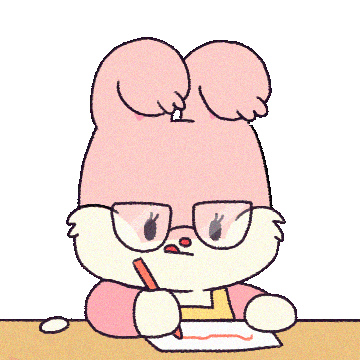 MỤC TIÊU
Nghe-viết chính xác, trình bày đúng bài thơ Thì thầm.
Viết đúng tên một số nước Đông Nam Á.
Làm đúng bài tập điền vào chỗ trống các tiếng có âm đầu, dấu thanh dễ lẫn (tr/ch; dấu hỏi/dấu ngã), giải đúng câu đố.
Bài tập 2:
a) Điền tr hoặc ch vào chỗ trống. Giải câu đố.
Lưng đằng …ước, bụng đằng sau
Con mắt ở dưới, cái đầu ở …ên.
tr
tr
Là cái gì?
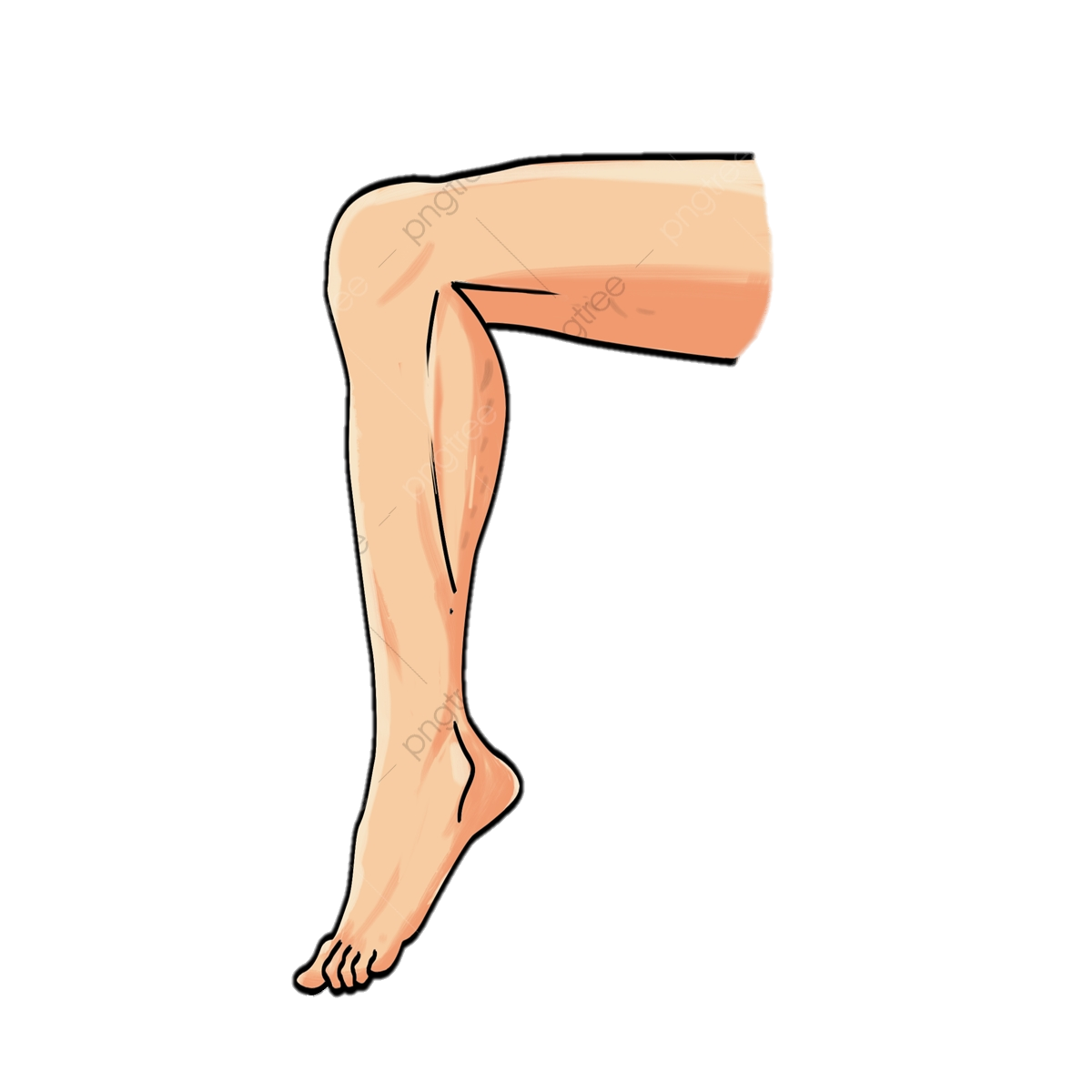 Là cái chân
Bài tập 2:
b) Điền dấu hỏi hoặc dấu ngã vào chỗ trống. Giải câu đố.
Một ông cầm hai cây sào
Đuôi đàn cò trắng chạy vào trong hang
Đuổi
Là gì?
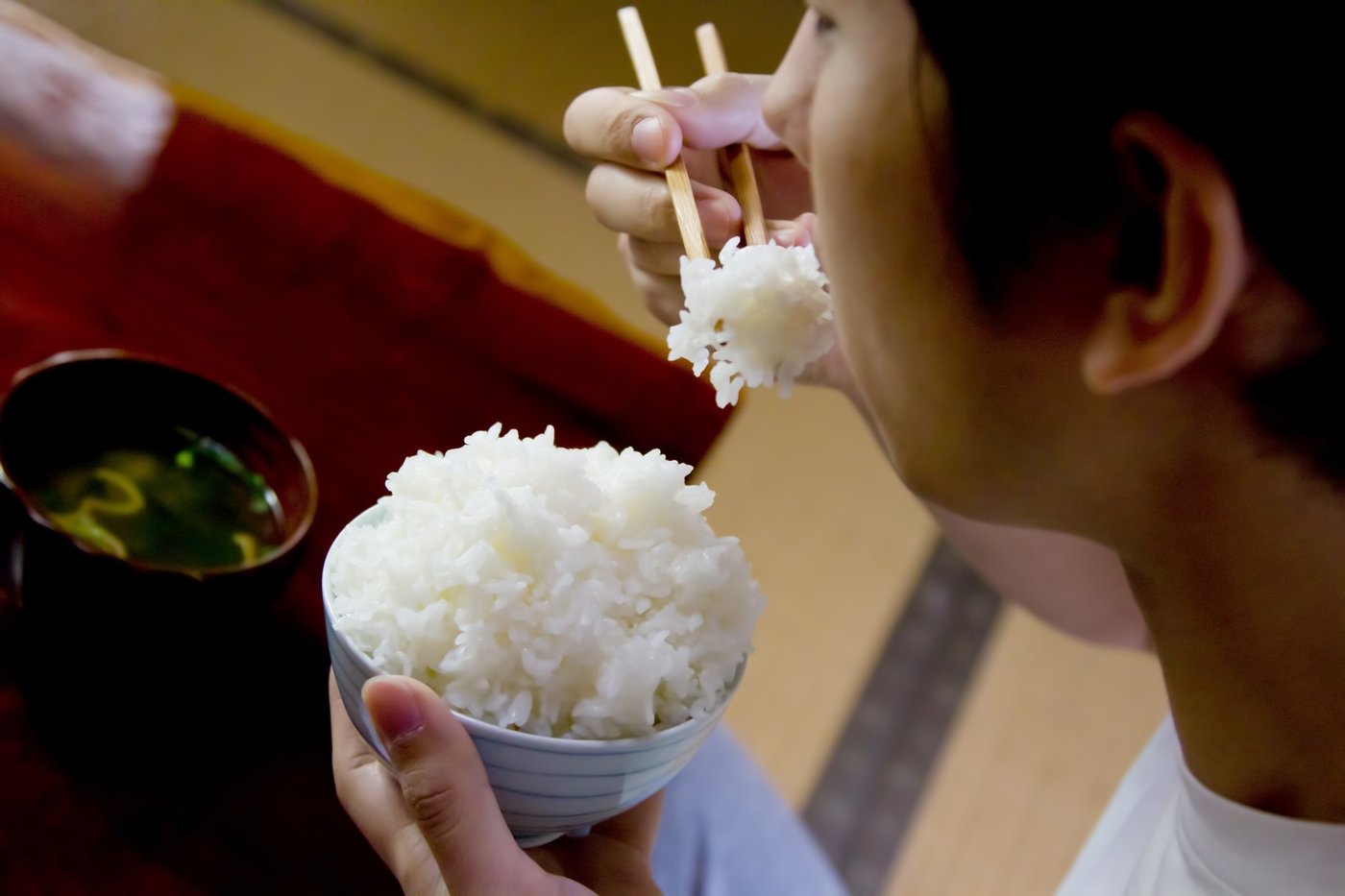 Cầm đũa và cơm vào miệng
MỤC TIÊU
Nghe-viết chính xác, trình bày đúng bài thơ Thì thầm.
Viết đúng tên một số nước Đông Nam Á.
Làm đúng bài tập điền vào chỗ trống các tiếng có âm đầu, dấu thanh dễ lẫn (tr/ch; dấu hỏi/dấu ngã), giải đúng câu đố.
D. Vận dụng, kết nối
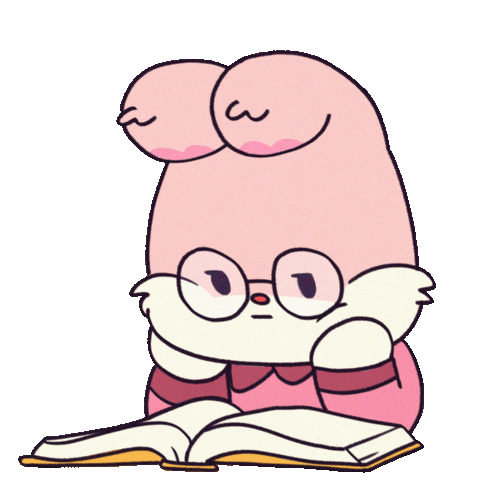 Chuẩn bị bài sau: 
Nghe- viết: Dòng suối thức.
D. Vận dụng, kết nối
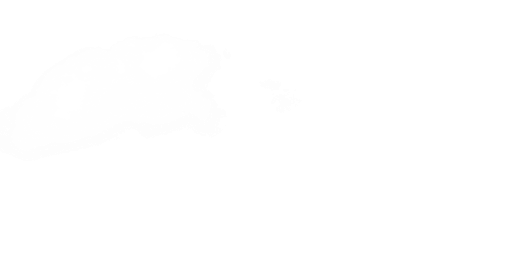 CHÀO TẠM BIỆT CÁC CON
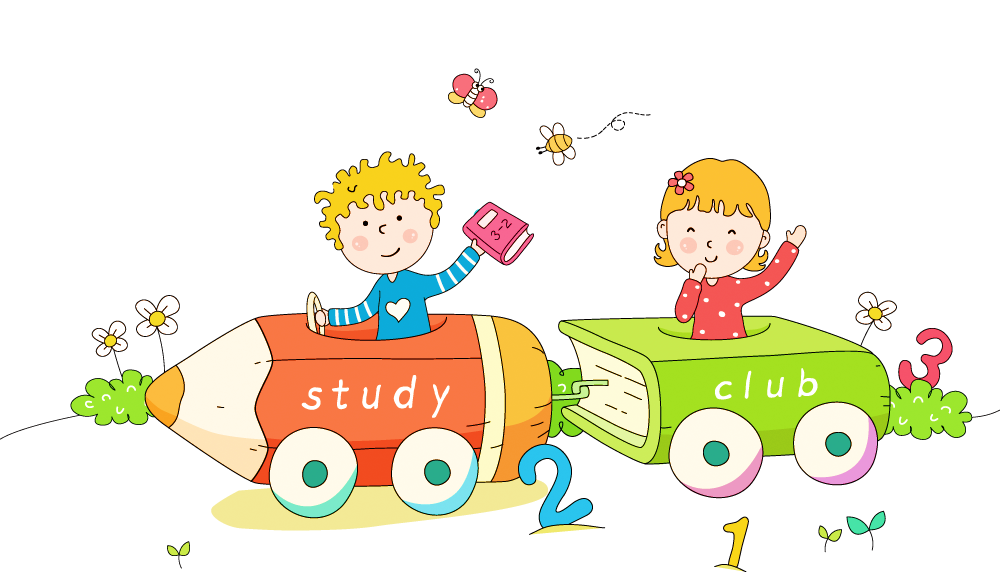